Orion: Zero Knowledge Proof with Linear Prover Time
Tiancheng Xie, Yupeng Zhang, Dawn Song
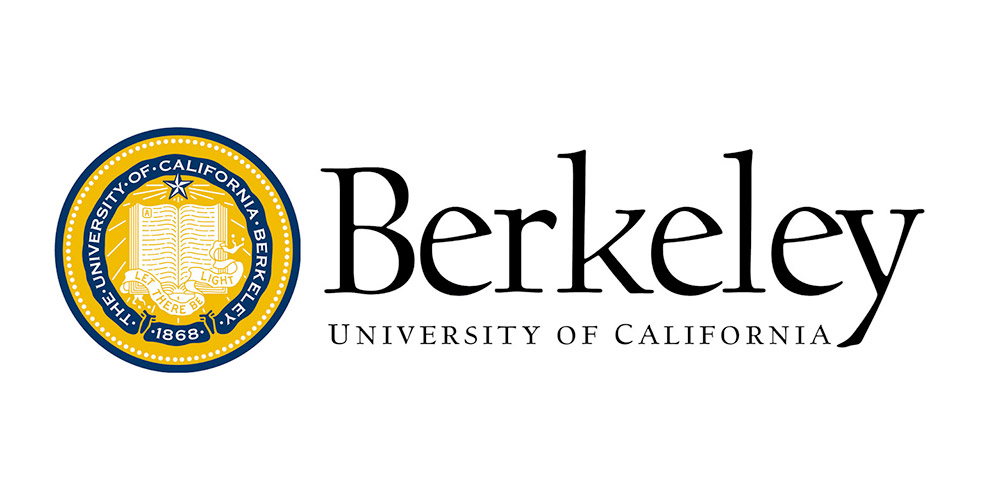 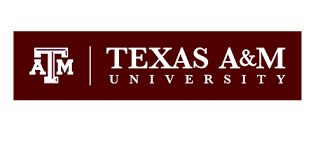 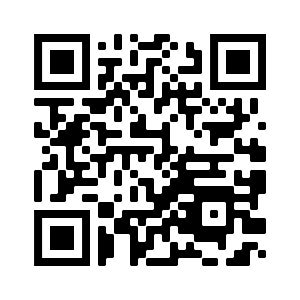 1
What is ZKP? [GMR85]
Verification:  or 
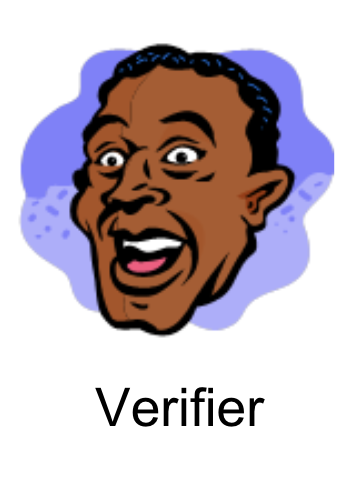 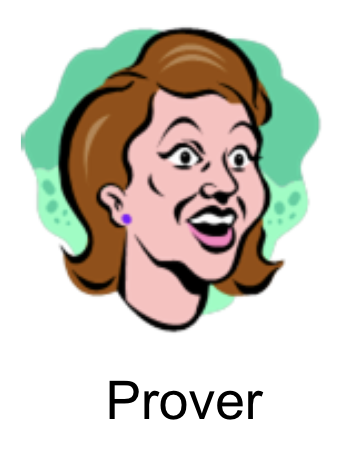 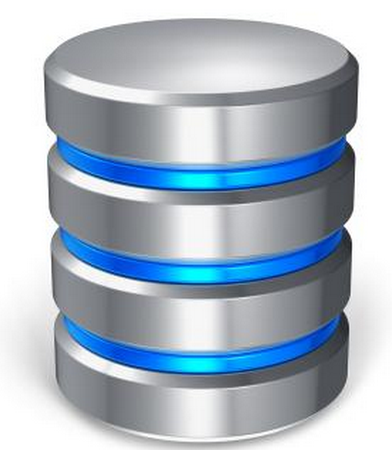 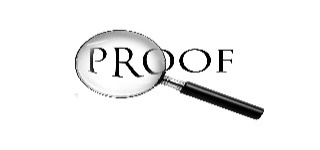 2
[Speaker Notes: Add note: we are technically zk arguments, but for simplicity we still call it zk proof]
History of efficient instantiations
3
[Speaker Notes: 直接列list

强调第二个是efficient system]
History of efficient instantiations
4
History of efficient instantiations
5
Applications of ZK
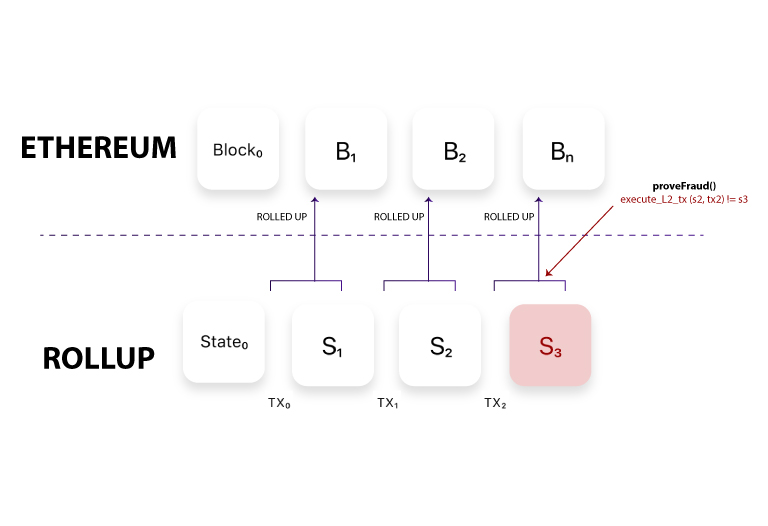 Blockchain
6
[Speaker Notes: Change applications to suit CRYPTO]
Applications of ZK
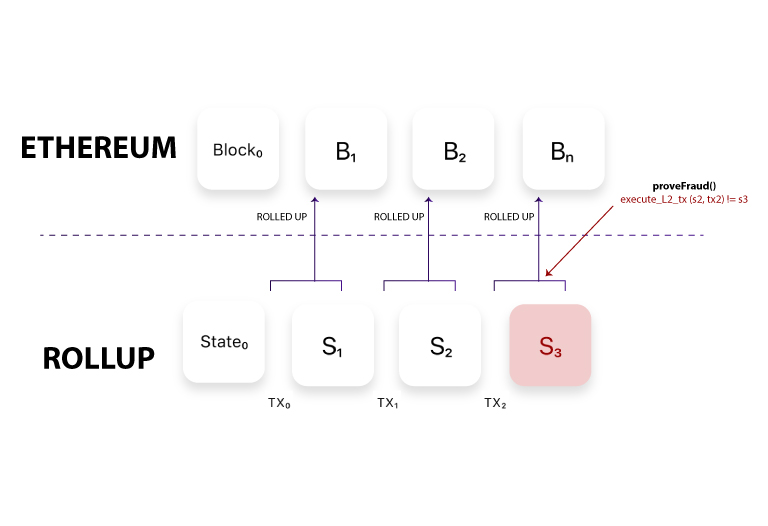 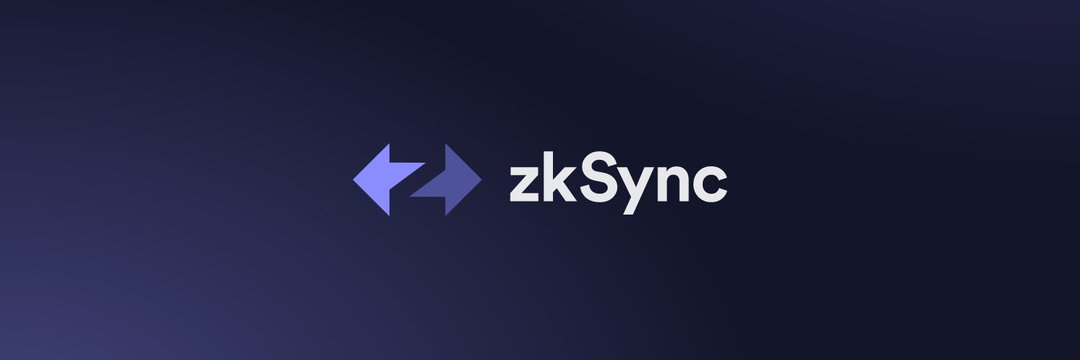 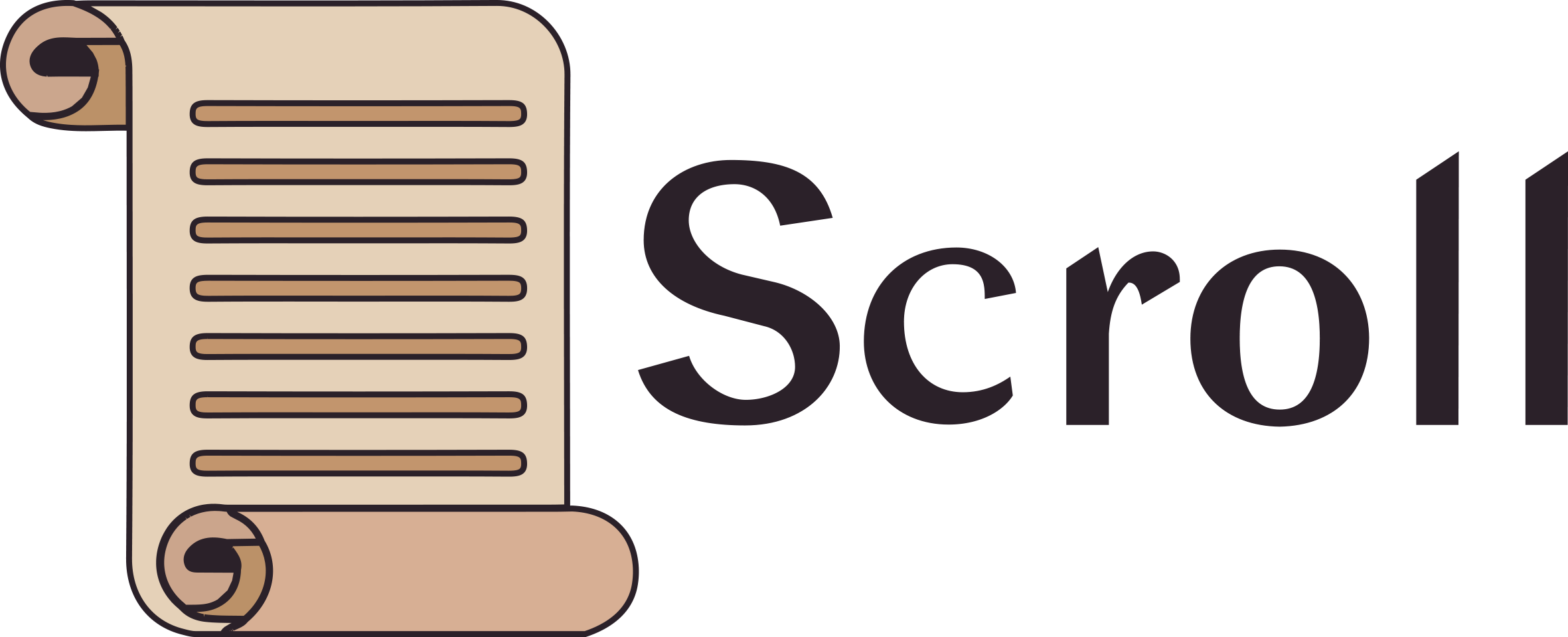 Blockchain
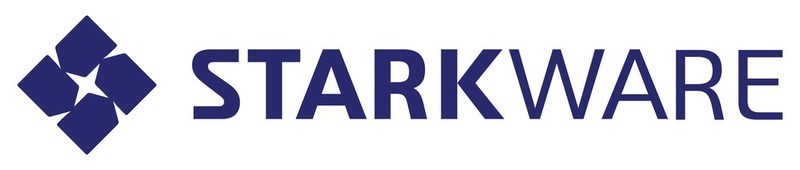 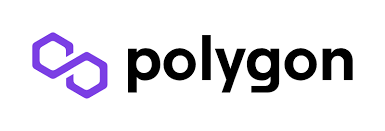 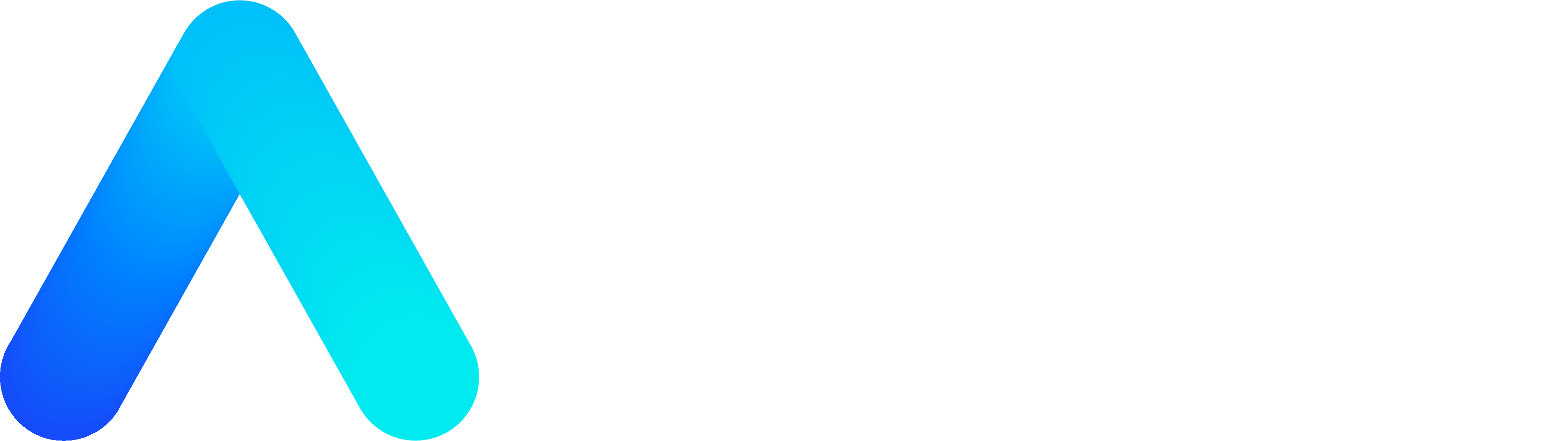 7
[Speaker Notes: Change applications to suit CRYPTO]
Applications of ZK
8
[Speaker Notes: Change applications to suit CRYPTO]
Existing challenges
9
Road to linear time succinct proofs
Boolean circuits:
[RR22], [HR22], [BCGL22]…
10
[Speaker Notes: Mostly theoretical results
And soundness problem]
Our results
11
Our contributions
12
[Speaker Notes: Make it simpler and highlevel to understand]
Previous works
13
Our contribution
14
Technical
15
Technical Outline
Linear time encodable error-correction code



Efficient ZKP from:
Expander code + Non-black-box proof composition: code-switching [RR19]
16
Technical Outline
Linear time encodable error-correction code



Efficient ZKP from:
Expander code + Non-black-box proof composition: code-switching [RR19]
17
Why do we need error-correction code?
Step 1: parse witness into a matrix
18
Why do we need error-correction code?
Step 2: encode coefficient matrix row-wise and column-wise using error-correction code

Step 3: Hash the matrix using Merkle tree
19
Why do we need error-correction code?
Interleaved code check
Random linear combination
Check valid codeword
20
Why do we need error-correction code?
Interleaved code check
21
Why do we need error-correction code?
Interleaved code check


Reed-Solomon code
Requires FFT
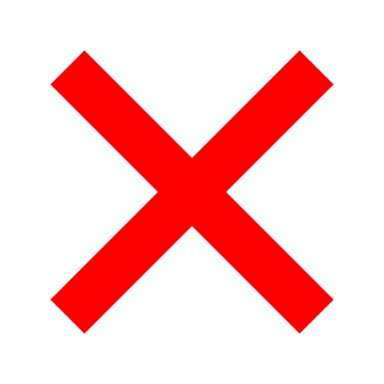 22
Error-correction code from expanders
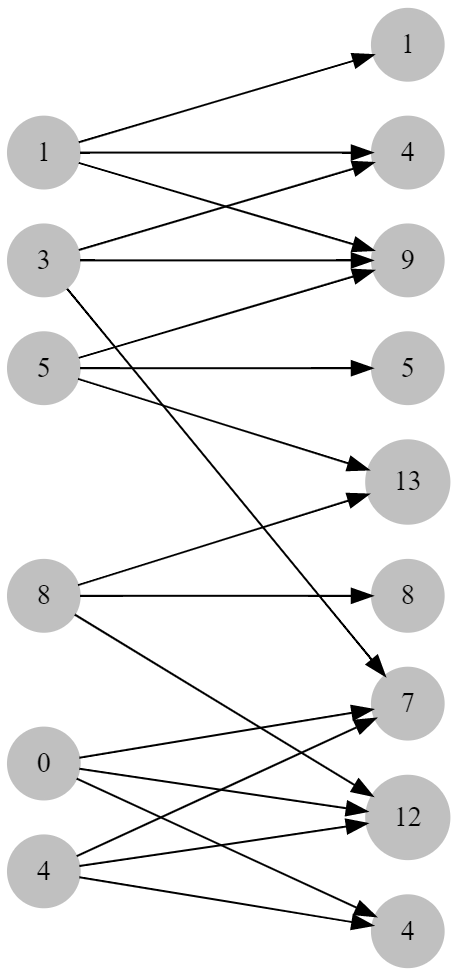 [Spi96, DI14,GLS+21] Proposed ECC from expanders
23
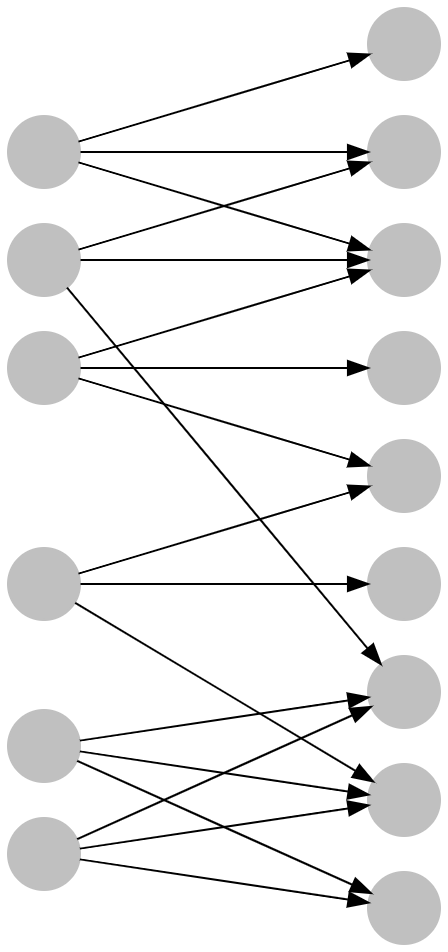 What is expander
Bipartite Graph
24
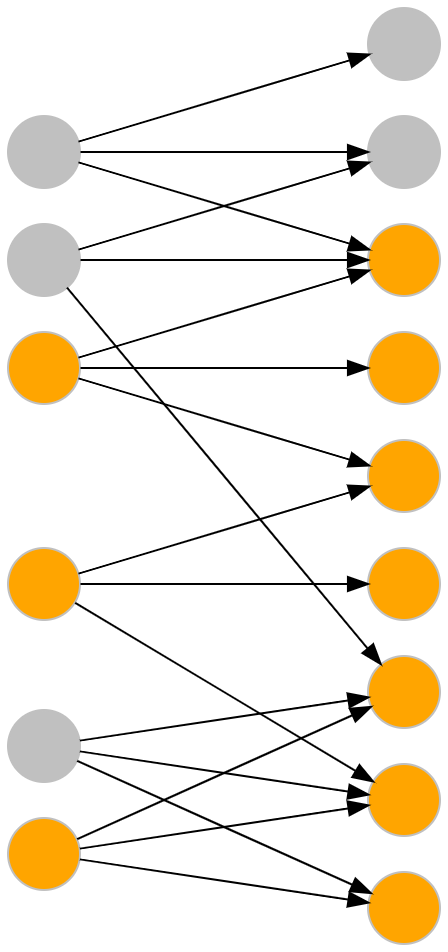 What is expander
Bipartite Graph

Expansion
25
Explicit construction?
Explicit algorithm [CRVW02]:
Large constants

Parameters are not practical
26
Random expander generation [HLW06]
27
Our technique
Testing algorithm for random graph 
based on Densest-subgraph algorithm
28
Examples
Correct expander
Incorrect expander
29
[Speaker Notes: Mention densest sub-graph algorithm here]
Examples
Correct expander
Incorrect expander
Density: 6/(2+3)
Density: 9/(3+8)
30
[Speaker Notes: Mention densest sub-graph algorithm here]
Expander distinguisher
31
Expander graph
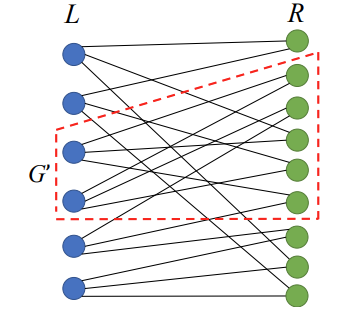 32
Our testing algorithm
33
Sample a lossless expander
Randomly generate a bipartite graph


Run our tester to check if it’s a lossless expander
If Yes, great! We are done.
If No, try a new random graph and repeat
34
Technical Outline
Expander sampling/testing algorithm



Efficient ZKP from:
Expander code + Non-black-box proof composition: code-switching [RR19]
35
Polynomial commitment
36
[Speaker Notes: Do not mention pc
Mention only the check need to open one row/several columns
Then use CW to recursively open rows/cols]
ZKP from (multi-variate) polynomial commitment
“Efficient” polynomial commitment is sufficient to construct “efficient” ZKP
Ligero
Stark
Virgo
Spartan
etc.
37
Encode phase
Step 1: parse witness into a matrix
38
Encode phase
Step 2: encode coefficient matrix row-wise and column-wise using expander code

Step 3: Hash the matrix using Merkle tree
39
Fold
40
Fold
41
Fold
42
Cost of the verification
Fold
43
Code-Switching
Input:
Inner product circuit
Fold
Codeword
Code-Switch
44
Code-Switching
Input:
Inner product circuit
Check consistency on few outputs
Fold
Codeword
Code-Switch
45
Experiments
46
Experimental results
47
[Speaker Notes: Hightlight comparison with Brakedown

Comparable prover time
Much smaller proof size
Negl probability

ADD More than 10x]
Experimental results
48
[Speaker Notes: IOP systems
Plausibly Post Quantum secure
No trusted setup

Proof size is ok]
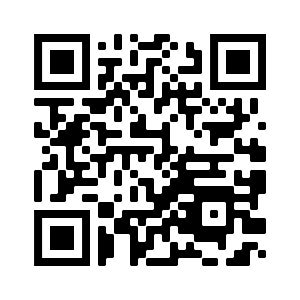 Summary
Linear time encodable linear code
From secure expander sampling

Non-black-box proof composition
From code-switching [RR19]

Code: https://github.com/sunblaze-ucb/Orion
Paper: https://eprint.iacr.org/2022/1010
49
49
Comparison across different schemes
BCGTV13/PGHR13/GROTH16 
Early ZKP with trusted setups
50
Comparison across different schemes
BCGTV13/PGHR13/GROTH16 
Early ZKP with trusted setups

STARK/Ligero/Hyrax/Virgo
ZKP without trusted setups
51
Our contribution
52